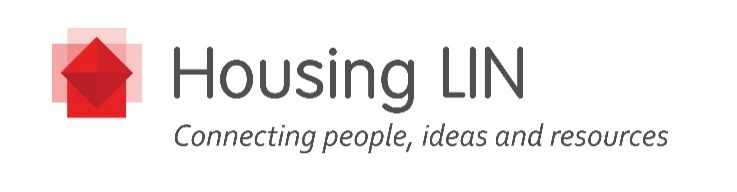 Housing LIN Update
Jeremy Porteus
Chief Executive
June/July 2019
Housing Learning and Improvement Network
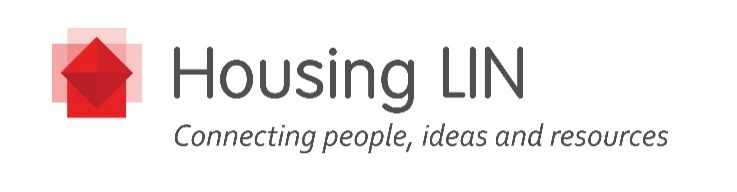 Housing LIN regional delivery
We have boosted our central resource to support regional co-chairs by:
Clare Skidmore, Strategic Lead for Influencing and Networks
Lois Beech, Stakeholder Engagement and Research Officer
Jerome Billeter, Business Support Manage
Sophie Fox, Business Support Officer
Work closely with chairs to identify:
venues in each region (minimum of 2 meetings pa) and tour of schemes; 
a range of interesting speakers on cutting edge themes
Highlighting national Housing LIN activities from influencing, research and consultancy programmes
Possible case studies, blogs or other resources for future publication
Share findings and access or support learning from Housing LIN Consult
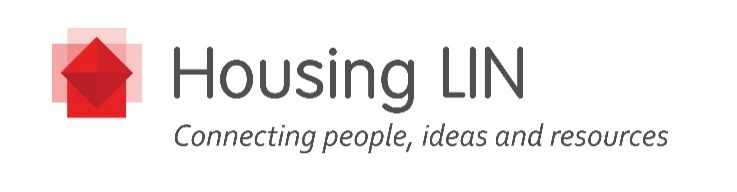 Housing LIN 2018 Year Book
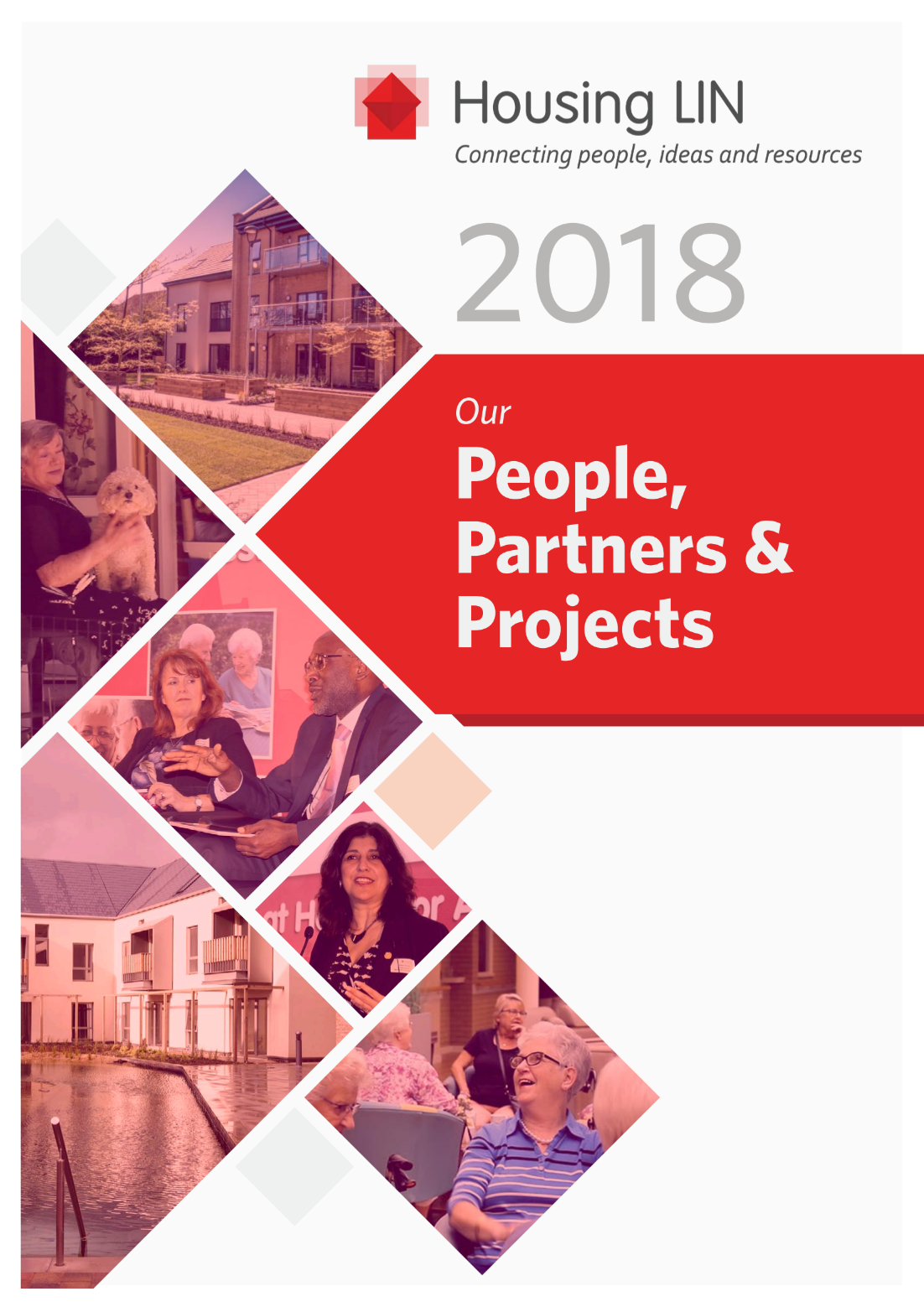 Sets out 2018 highlights
Key statistics (analytics about our membership and online engagement/interests)
Major influencing activities
incl. Grand Challenge on Ageing
Significant consultancy work
incl. the LGA Housing Advisor Programme
Regional events 
incl. Wales and new Scotland network
Acknowledge sponsors’ generous support
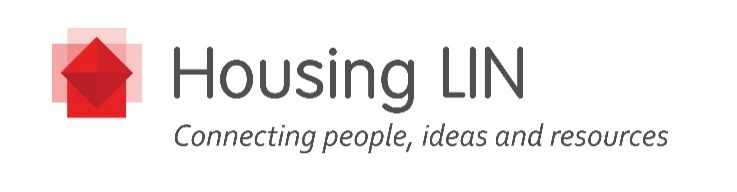 Some of our Housing LIN influencing activities
APPG on Social Integration on Generational Fairness (submission on intergenerational living)
APPG on Older People and Ageing inquiry (oral evidence on housing standards and older people’s housing)
APPG on Housing and Care for Older People on housing and technology hearing (oral evidence on TAPPI = Technology for an Ageing Population: Panel for Innovation)
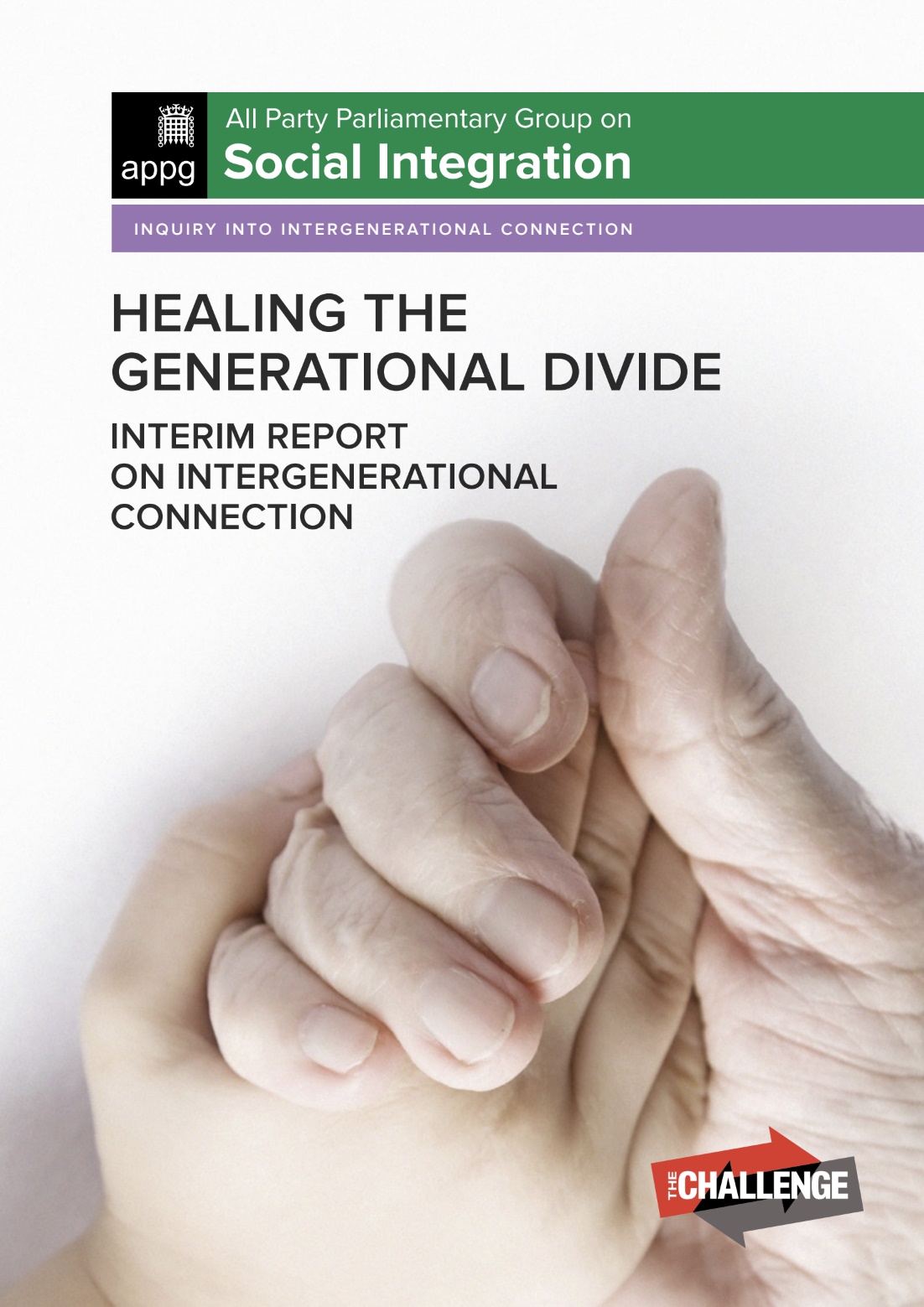 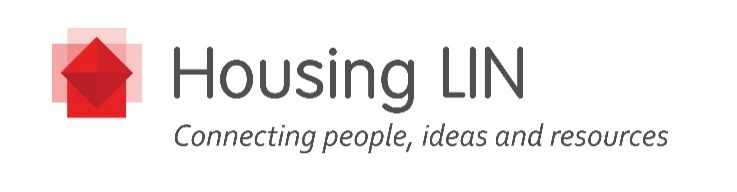 Spotlight on extra care housing videos
What is extra care housing?
Designing homes for extra care
Living with dementia in extra care
Extra care: a reabling and caring environment
A Digital Revolution in Extra Care Housing
Bridging the Health and Housing Gap
The Future for Extra Care Housing
Listening to residents in extra care housing: findings from the ECHO research project
Influencing policy and operations: outcomes from the ECHO research project
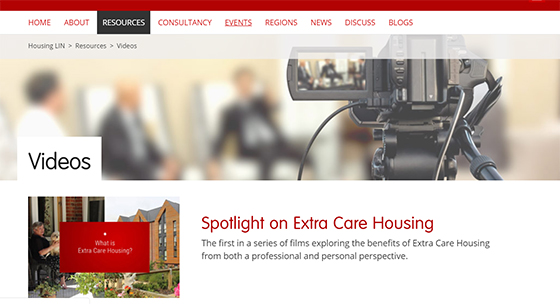 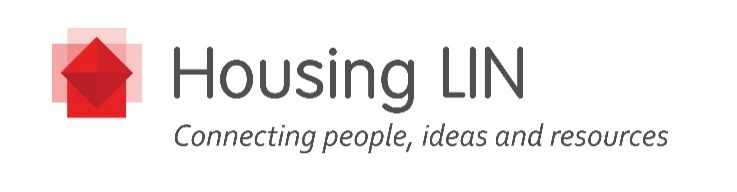 Housing for Older People 2019 Awards
Housing LIN North West regional winner
Gold: Village 135, Wythenshawe, Manchester. Managed by Wythenshawe Community Housing Group.
HLIN case study: https://www.housinglin.org.uk/Topics/type/HLIN-Case-Study-149-Village135/

Overall national Housing LIN winner
Gold: West End Village, Stoke. Managed by Staffordshire Housing Association
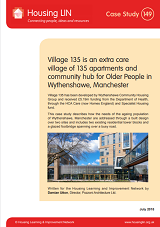 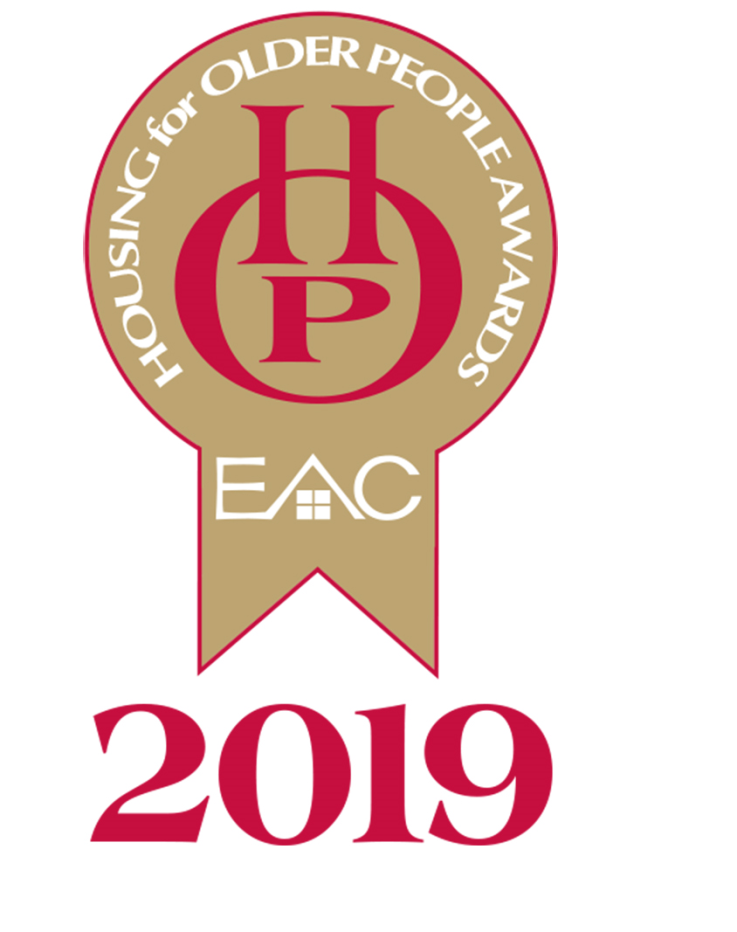 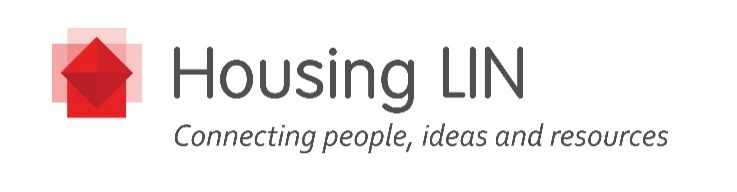 Recent Dementia Awareness Week
Round-up of Housing LIN daily best practice examples released during #DAW
www.housinglin.org.uk/News/Dementia-Care-Best-Practice-End-of-Week-Roundup
New SCIE Dementia and Housing gateway (supported by the Housing LIN)
www.scie.org.uk/dementia/support/housing
Work of the Dementia and Housing Working Group
www.housinglin.org.uk/DHWG
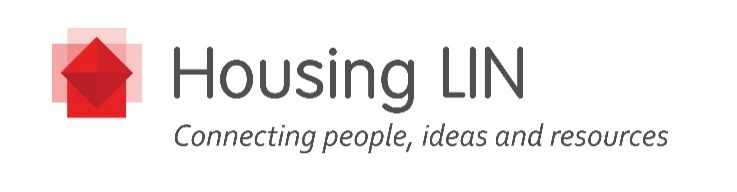 Other recent Housing LIN resources
Housing LIN case studies
Designing inclusive Later Living communities for HAPPI                                                                                     residents
Creating Quality Supported Living Homes with tailored                                                                                  person centred support for Adults with Learning Disabilities                                                          in Cornwall
Housing LIN viewpoint
Exploring how to develop effective services to reduce                                                      loneliness
Selection of Housing LIN blogs at ww.housinglin.org.uk/blogs
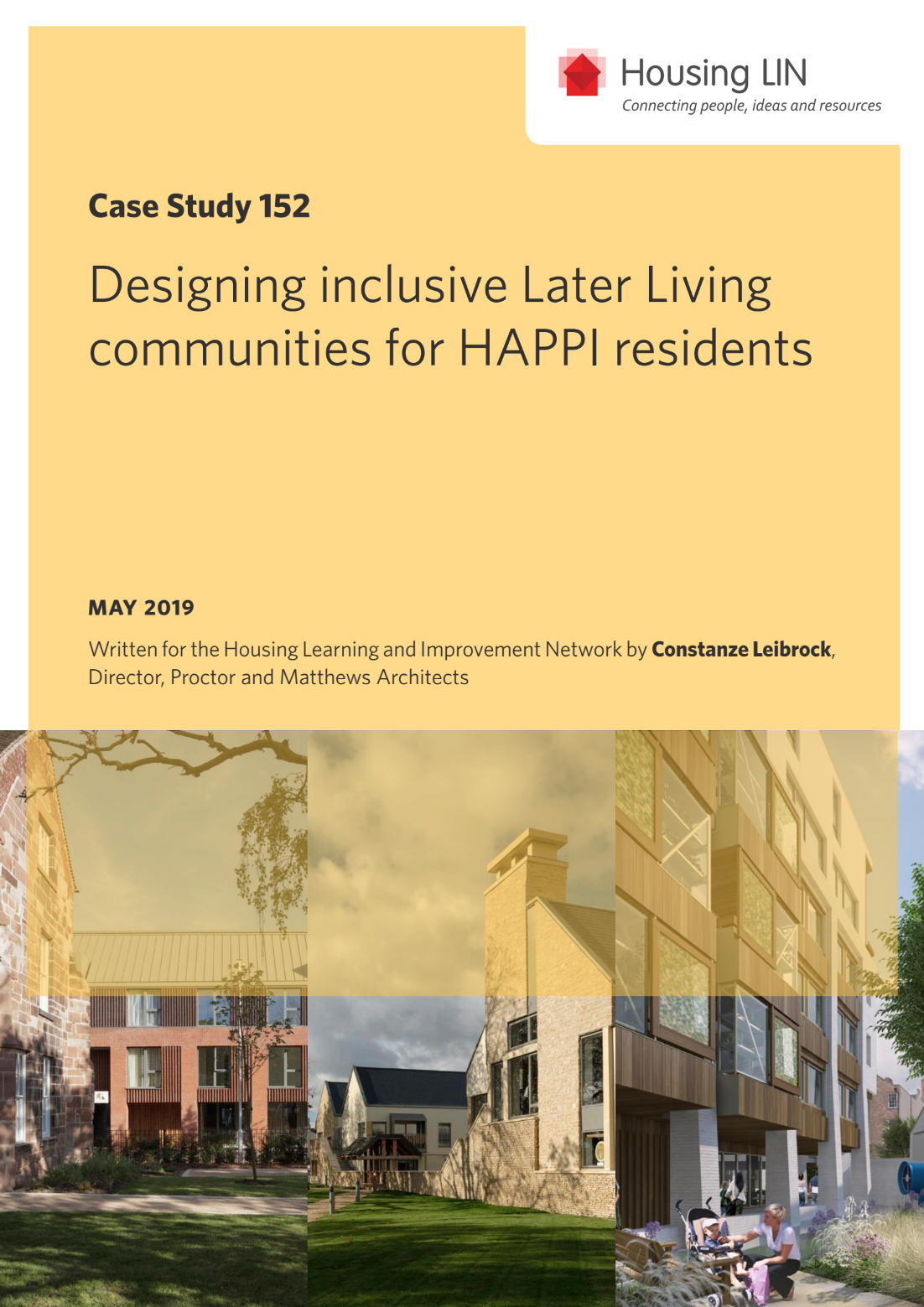 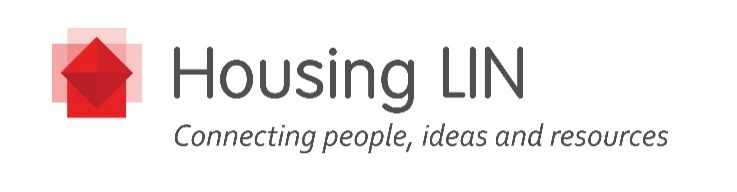 Upcoming HLIN resources/programmes
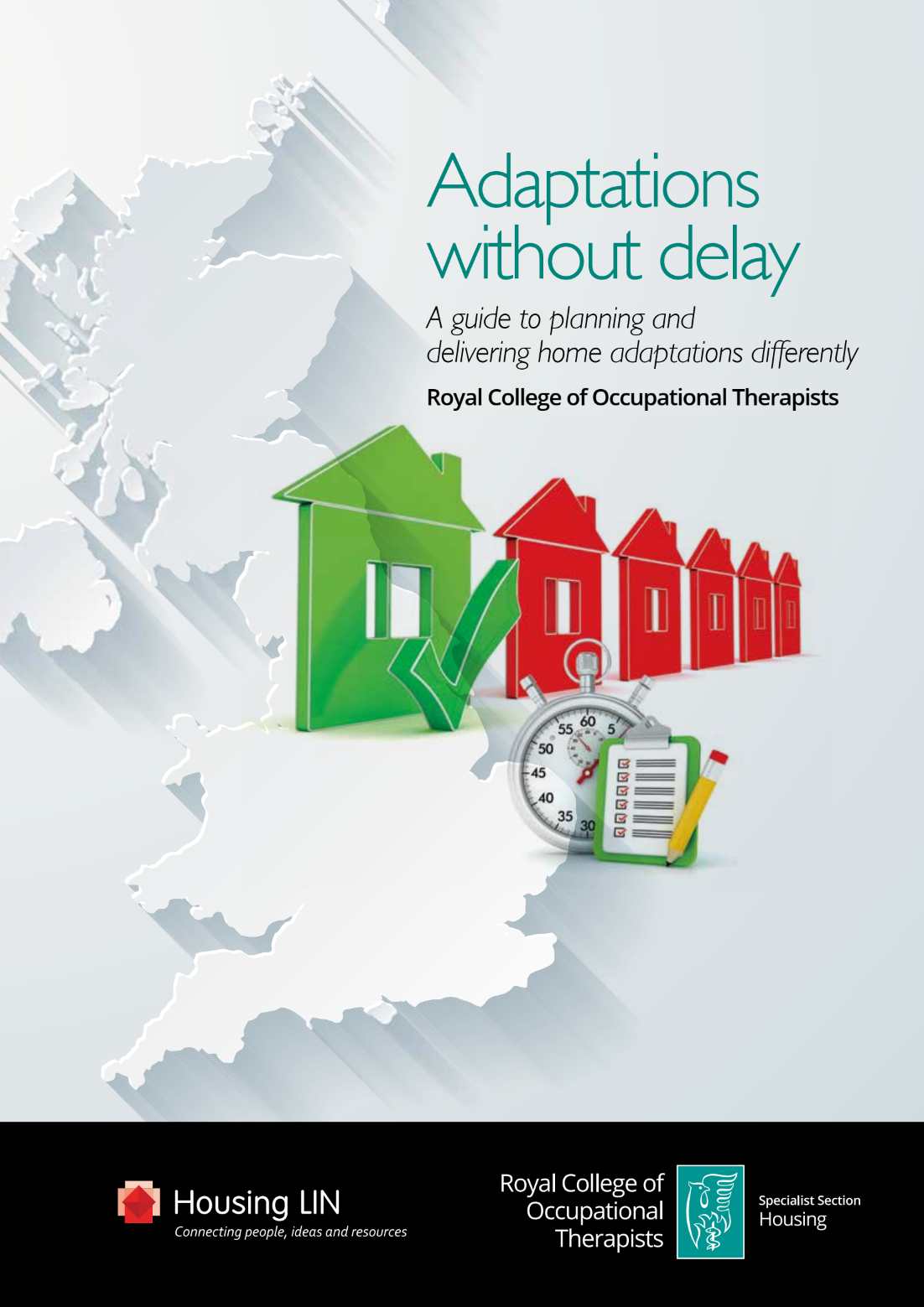 RCOT Adaptations without Delay (updated report launched in London and Edinburgh on 14 June)
Later living survey findings with Shakespeare Martineau (report launched in Manchester on 25 June)
National housing design awards (ceremony on 11 July)
APPG on Housing and Care for Older People HAPPI5 report (due out 17 July)
Future Leaders programme for Early Career professionals (sponsored by Thirteen Group)
A selection of training courses incl. Autism and MCA
My Home, My Life – Housing Options for People with Learning Disabilities with Learning Disability England
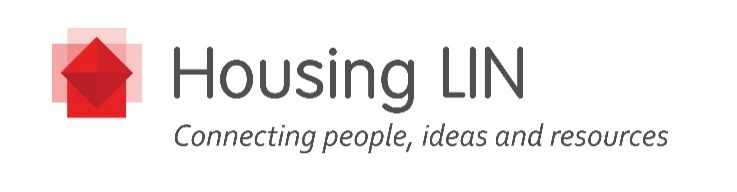 Connect with the Housing LIN
Over 25,000+ subscribers but still the ‘best kept secret’!
Sign up to receive our free weekly bulletin, HLINks
Check out our free-to-view online resources, including #InspirationalAchievements page at: www.housinglin.org.uk/InspirationalAchievements 
Get involved and share your learning via a guest blog, viewpoint or case study, or on our discussion forum and at these events
Follow us on twitter at @HousingLIN, @HousingLINews @HLINConsult
Host a future regional Housing LIN meeting
Sponsor our website or an event
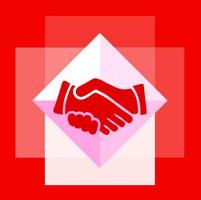 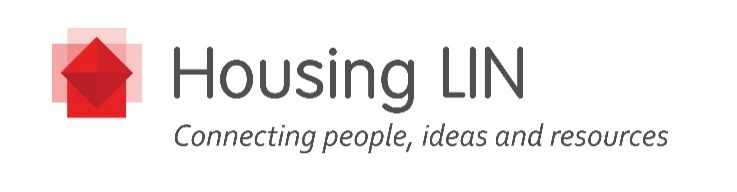 Thank you!
Housing LIN c/o PRP, the Ideas Store 10 Lindsey Street, Clerkenwell London EC1A 9HP 
email: info@housinglin.org.uk  website: www.housinglin.org.uk   
Twitter: @HousingLIN @HousingLINews
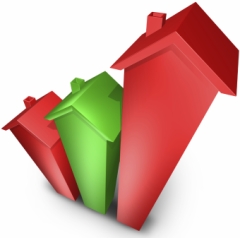